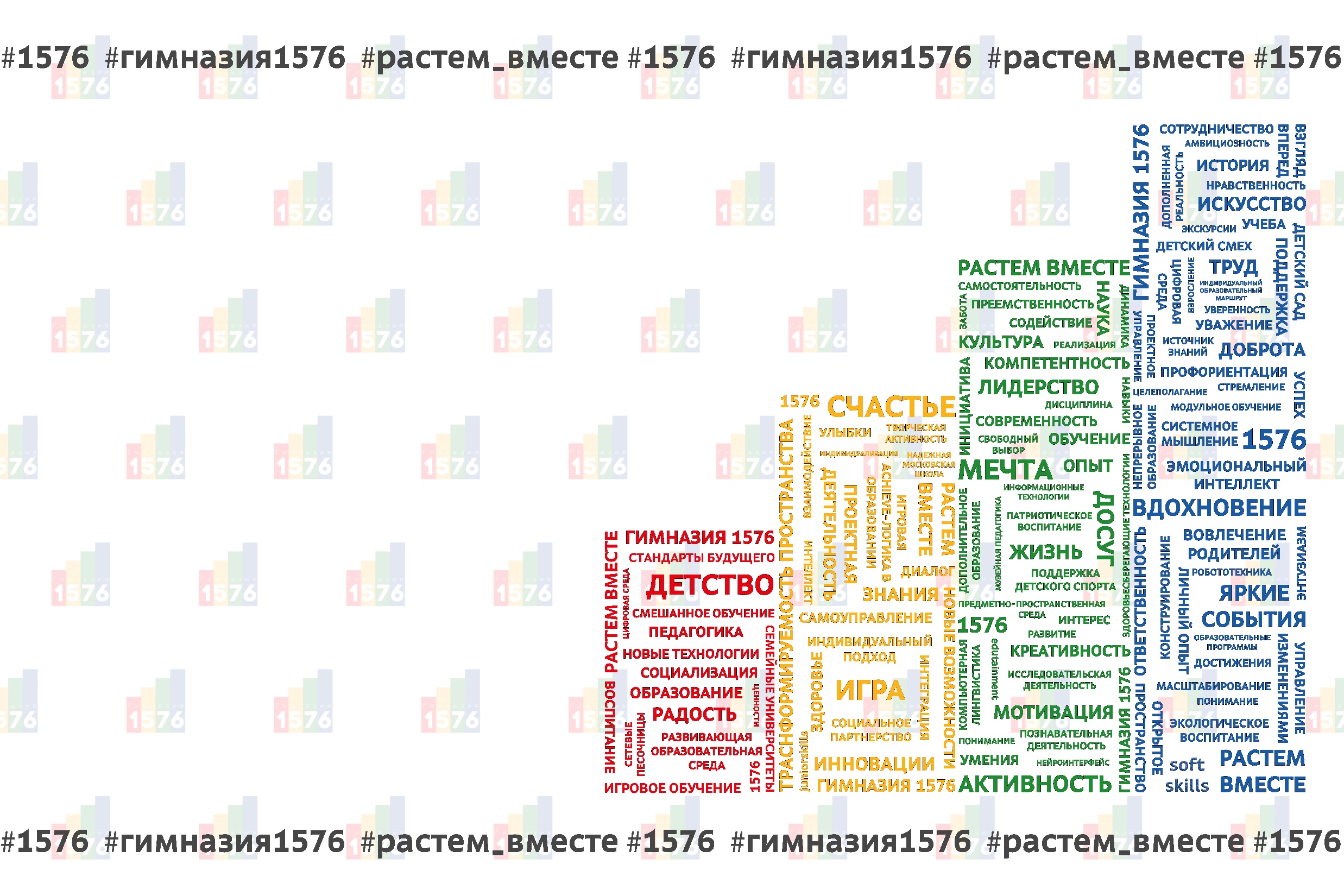 СМЕШАННОЕ И БЕЗОТМЕТОЧНОЕ ОБУЧЕНИЕ С ИСПОЛЬЗОВАНИЕМ МЭШ
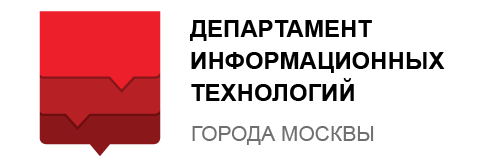 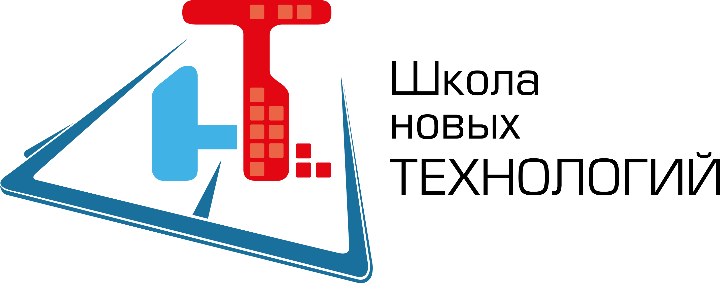 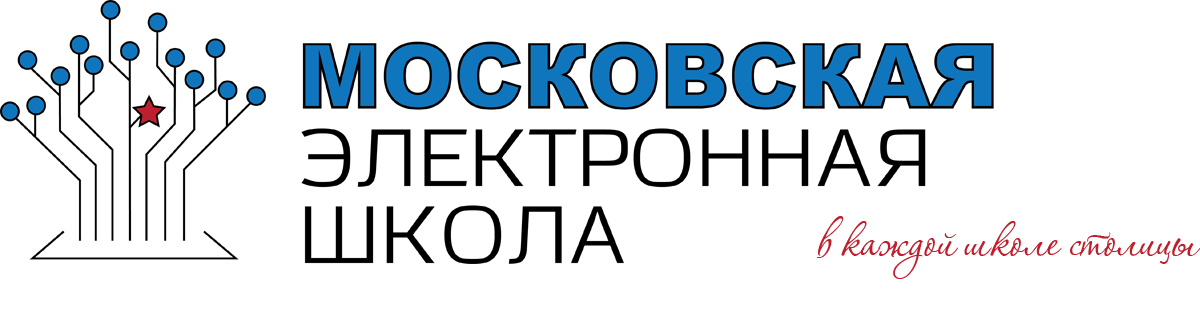 06.09.2017
На занятии мы ответим на важные вопросы:
1)  Как в условиях безотметочного обучения мотивировать учащихся
 	на достижение хороших результатов?2)    Что такое «критериальное оценивание», и почему оно так важно 
 	в современной школе?3)    Как с помощью таких ресурсов, как ClassDoJo добиться лучших 
	результатов в усвоении материала?4)    Как использовать ClassDoJo в качестве мини-соцсети
 	для учеников и родителей класса.
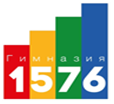 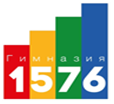 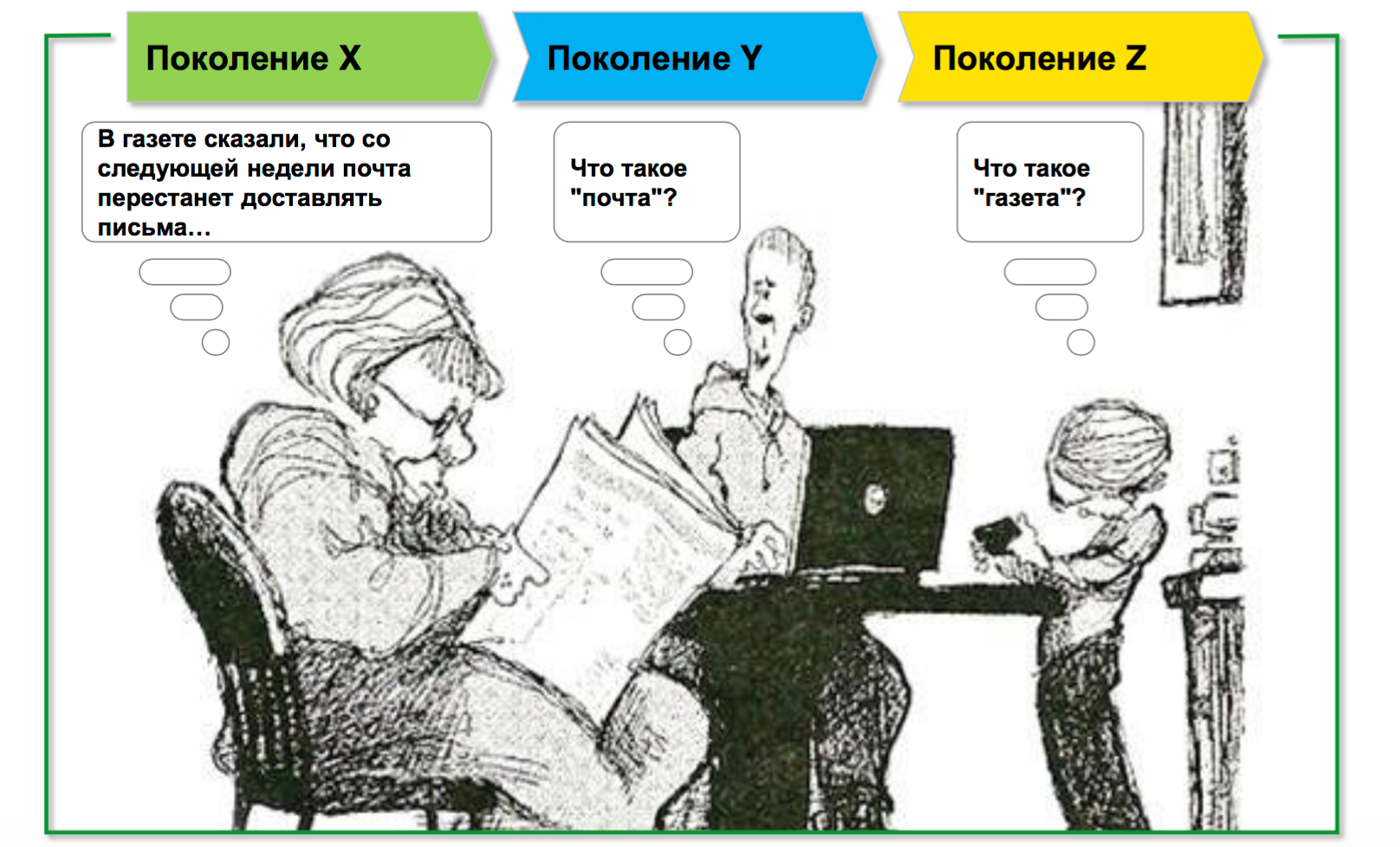 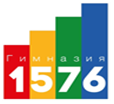 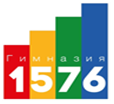 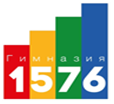 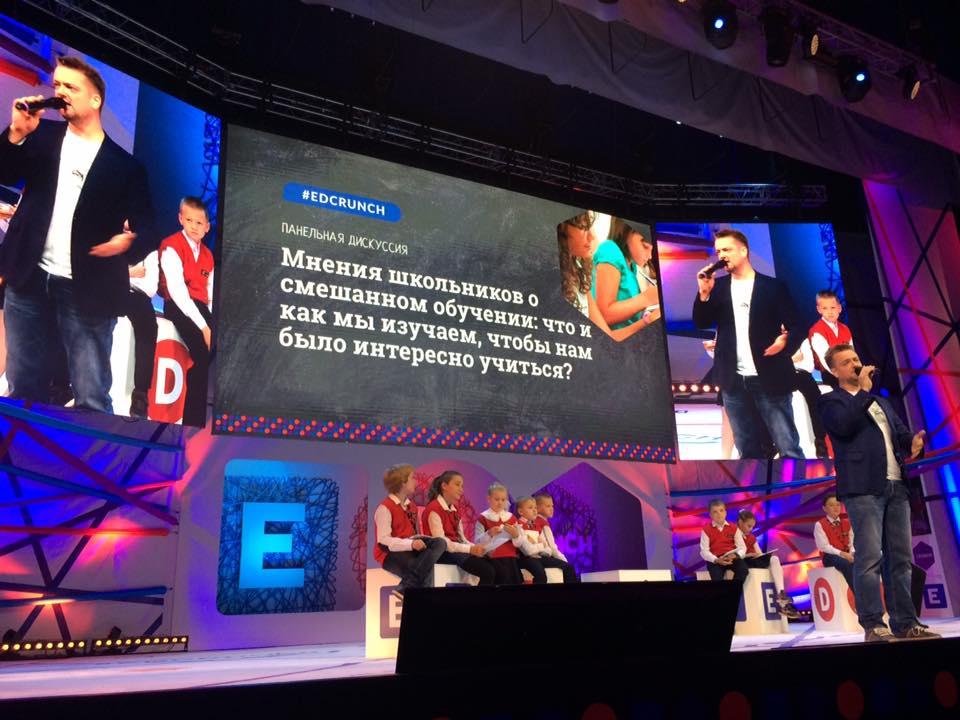 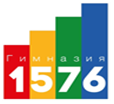 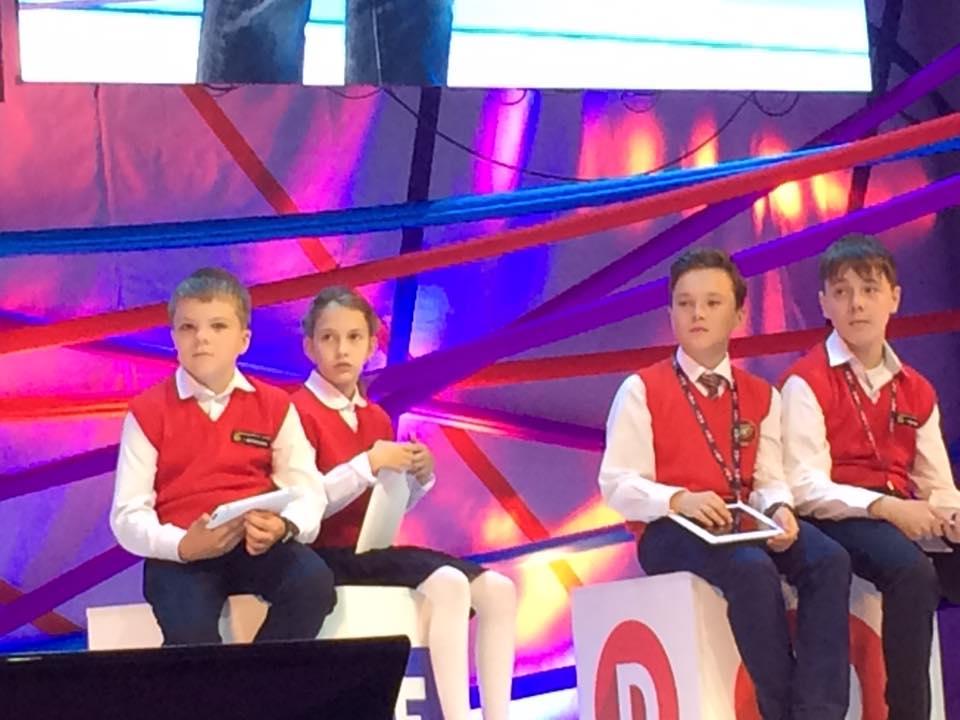 … то, что было хорошо 40 лет назад
уже не действует…
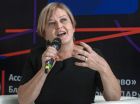 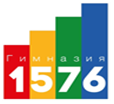 Кого мы учим?
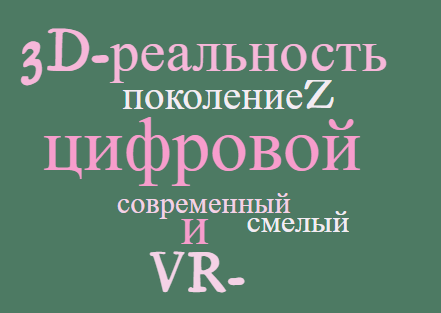 открыты, 
оптимистичны 
и контактны
Свобода, творчество, развлечения
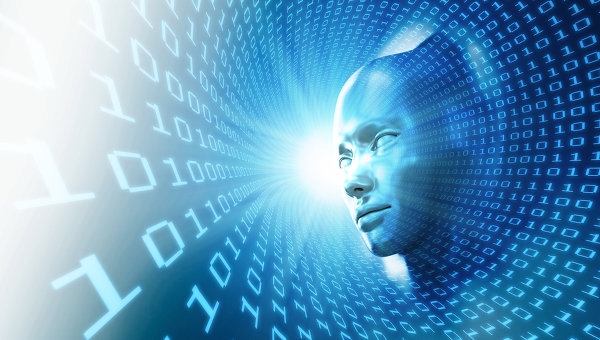 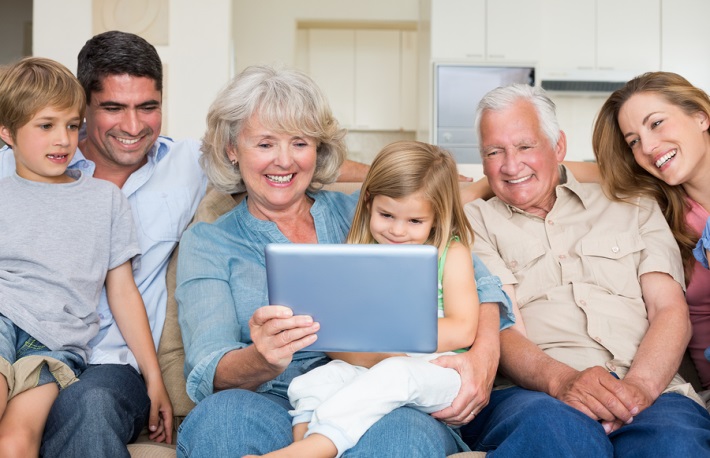 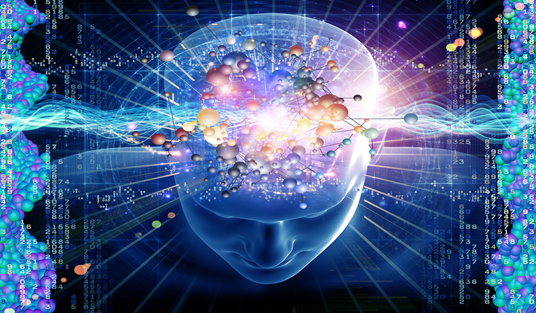 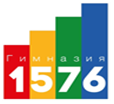 Что формируем?
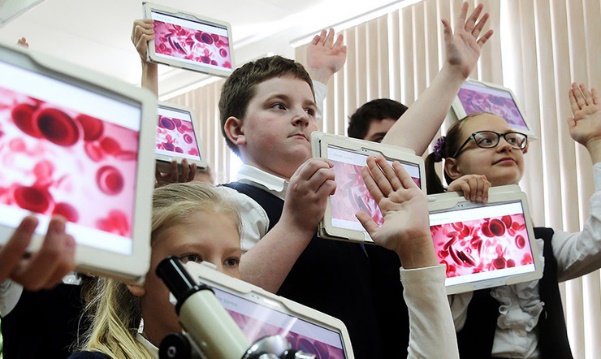 Критическое мышление
Творческое мышление
Комплексное мышление
Умение общаться
Умение работать в коллективе
Совместная деятельность и сотрудничество
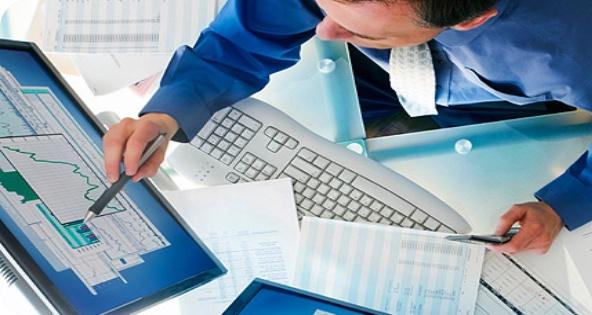 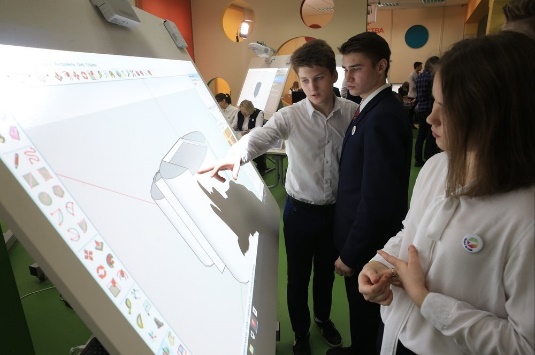 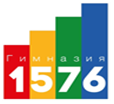 ФГОС второго поколения – ответ на вызовы современного обществаПланируемые результаты – четкое отражение системно-деятельностного подхода и ориентации на ученикаОбразовательная программа – междициплинарный и метапредметный подход, критериальное оцениваниеОбеспечение – информационно-образовательная среда
?
?
?
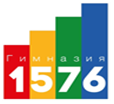 Образ мышления ребенка при 
«обучении ради оценки»
Образ мышления ребенка при 
«обучении ради обучения»
ФИКСИРОВАННЫЙ 
ОБРАЗ МЫШЛЕНИЯ
РАСТУЩИЙ 
ОБРАЗ МЫШЛЕНИЯ
Желает выглядеть умным
Избегает трудностей
Быстро сдается, когда сталкивается с проблемами
Рассматривает свои усилия, как безрезультативные и напрасные
Игнорирует критику или полезную негативную обратную связь
Чувствует угрозу от успехов других
Принимает вызовы
Упорство (противостоит неудачам)
Рассматривает свои усилия, как путь к совершенствованию 
Воспринимает критику 
Учится на ошибках и успехах других
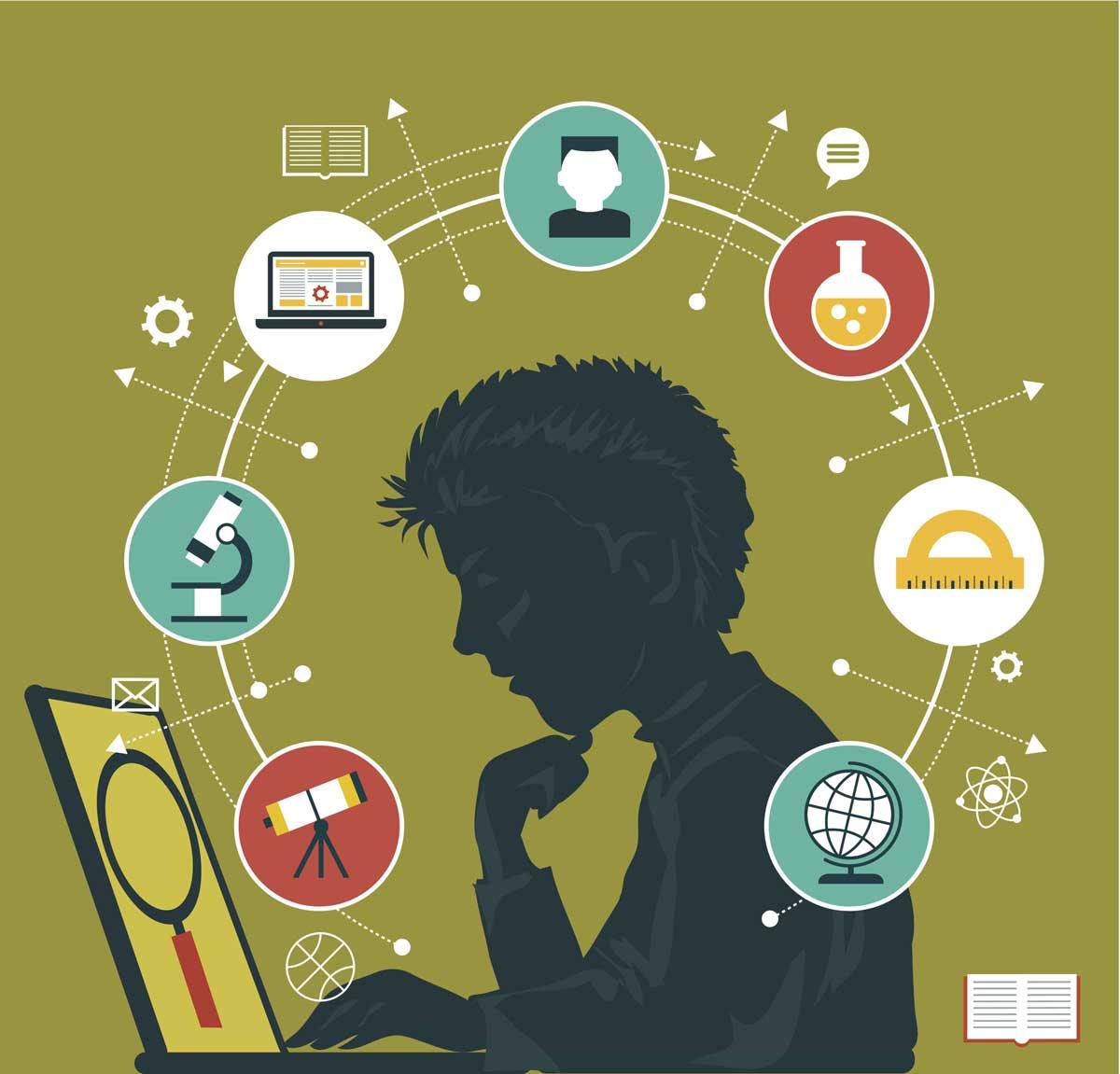 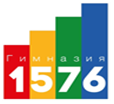 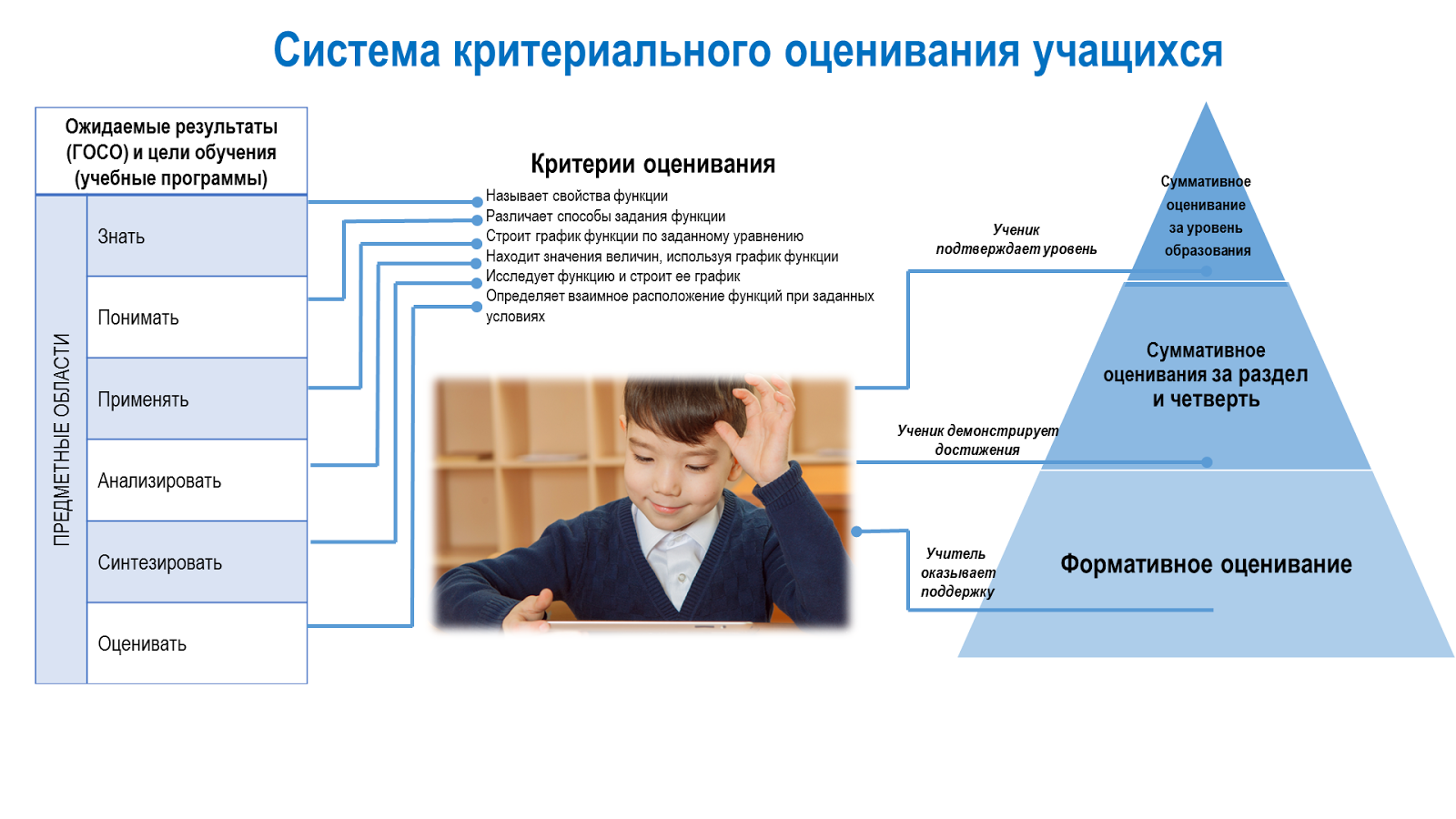 http://nis.edu.kz/
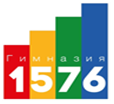 Что такое Смешанное Обучение?
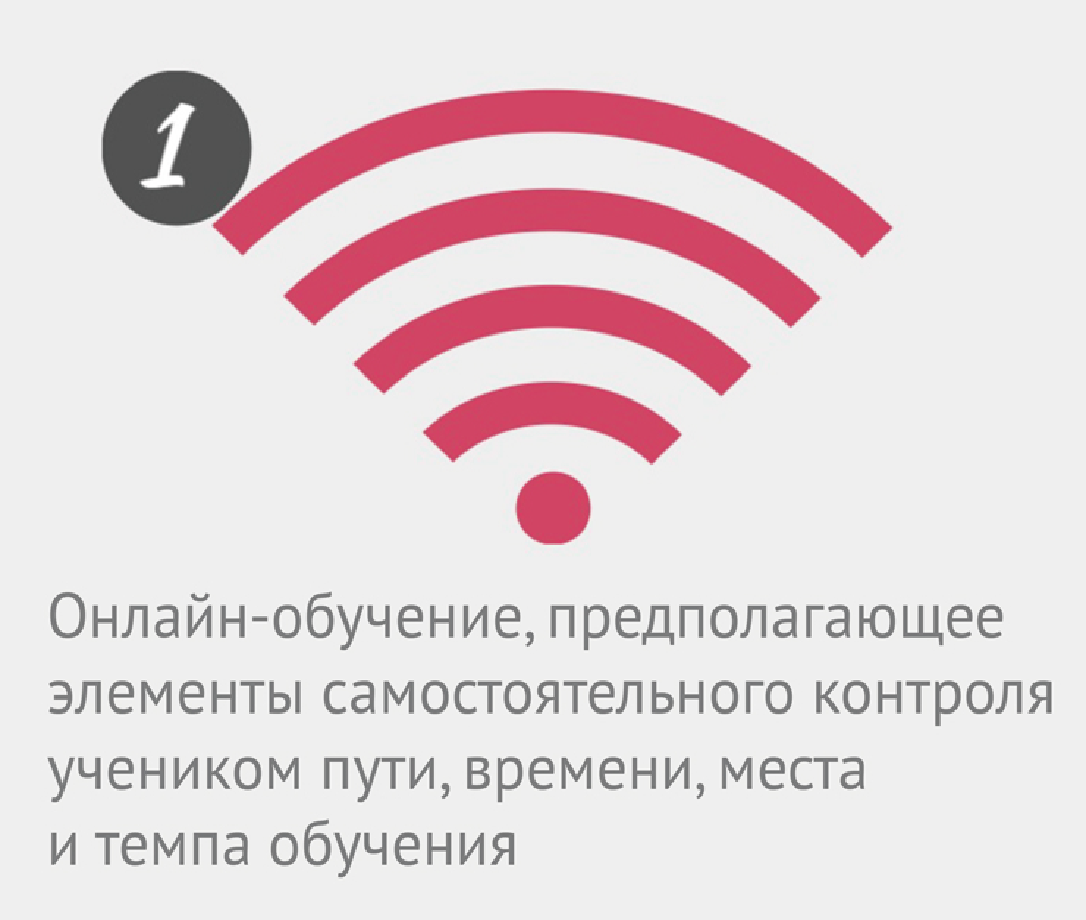 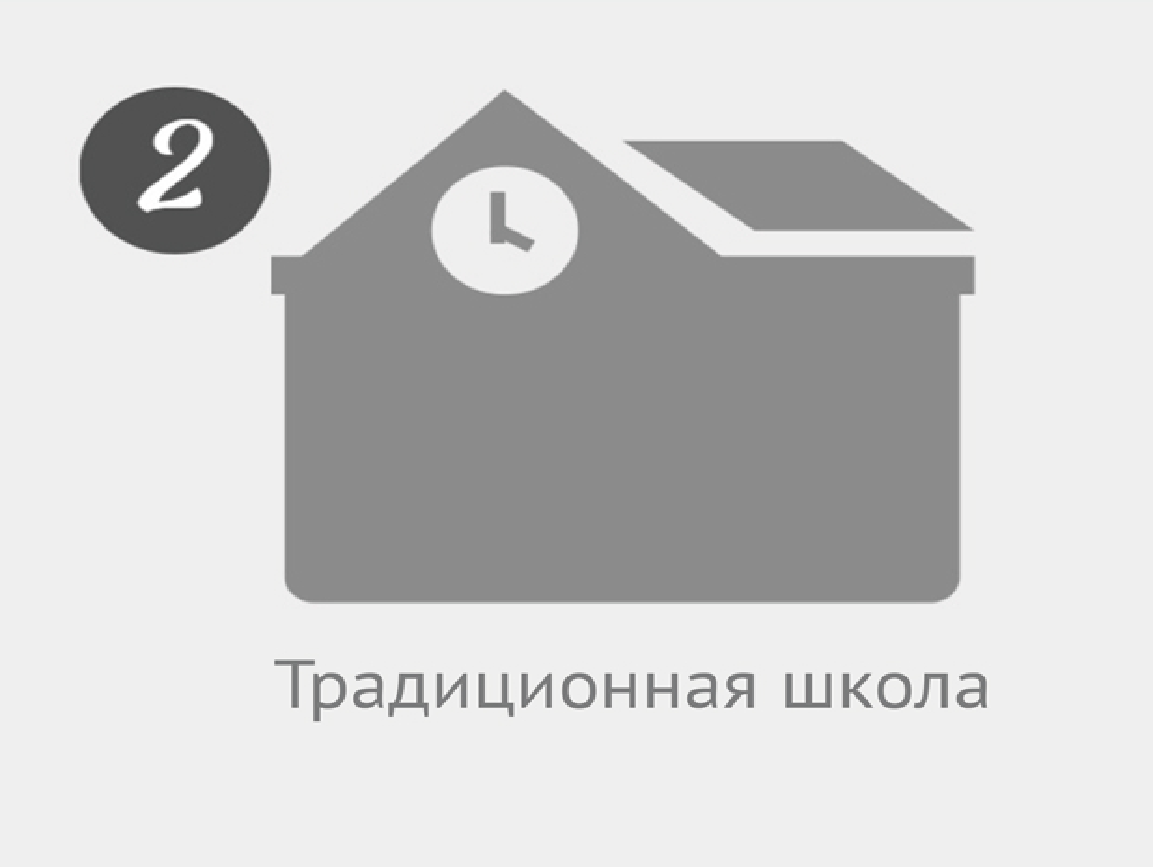 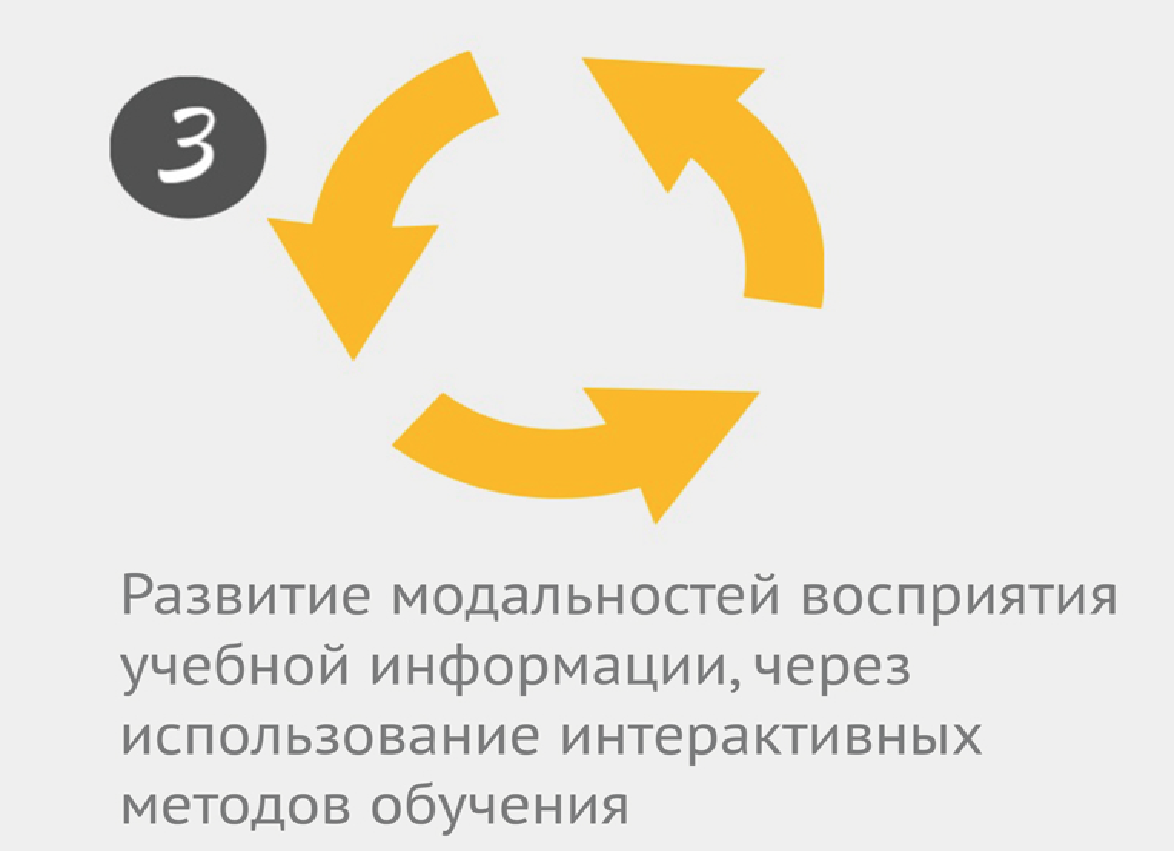 +
+
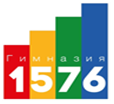 перевернутый класс
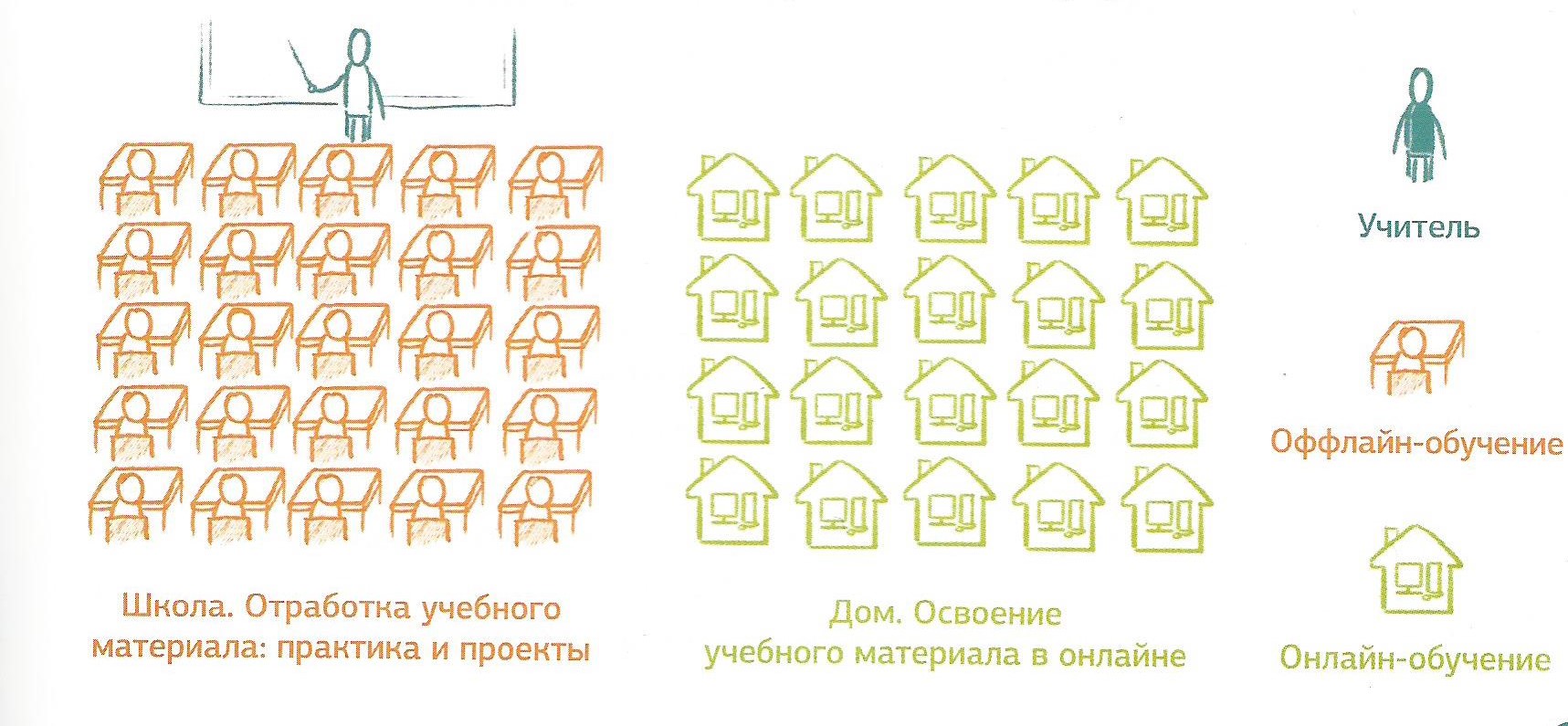 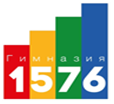 ротация станций
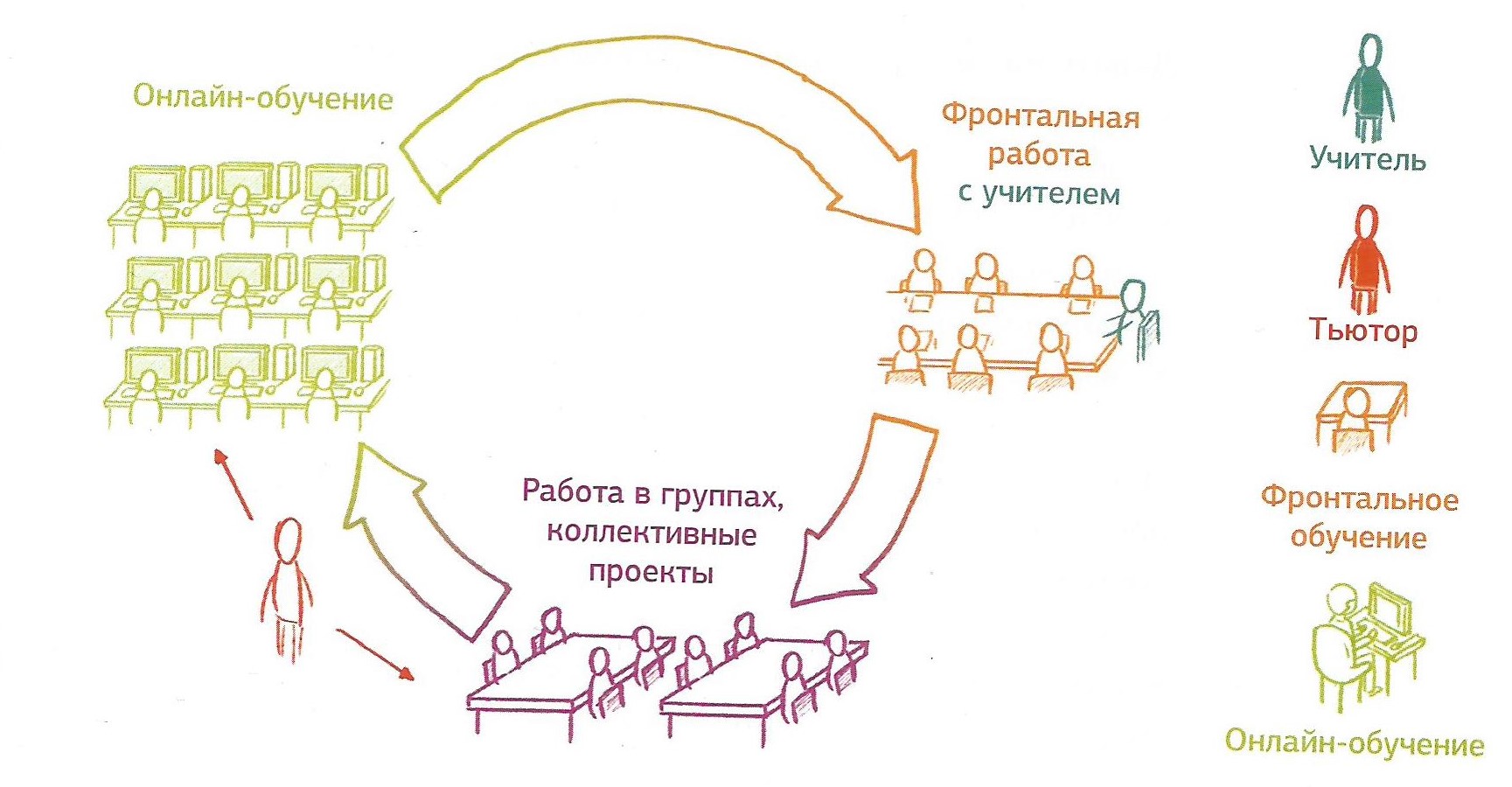 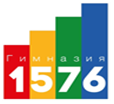 ротация лабораторий
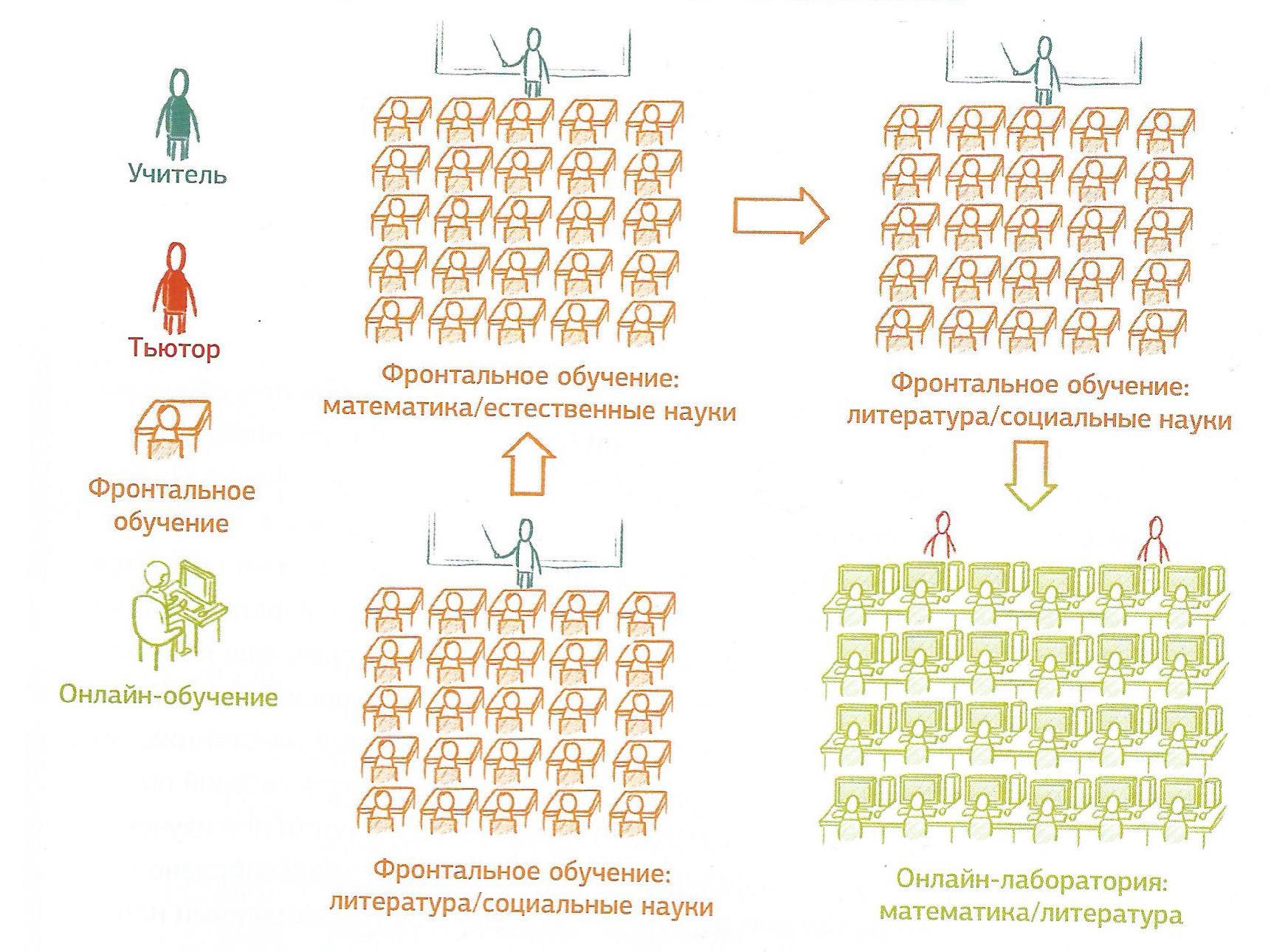 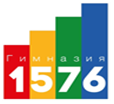 гибкая модель
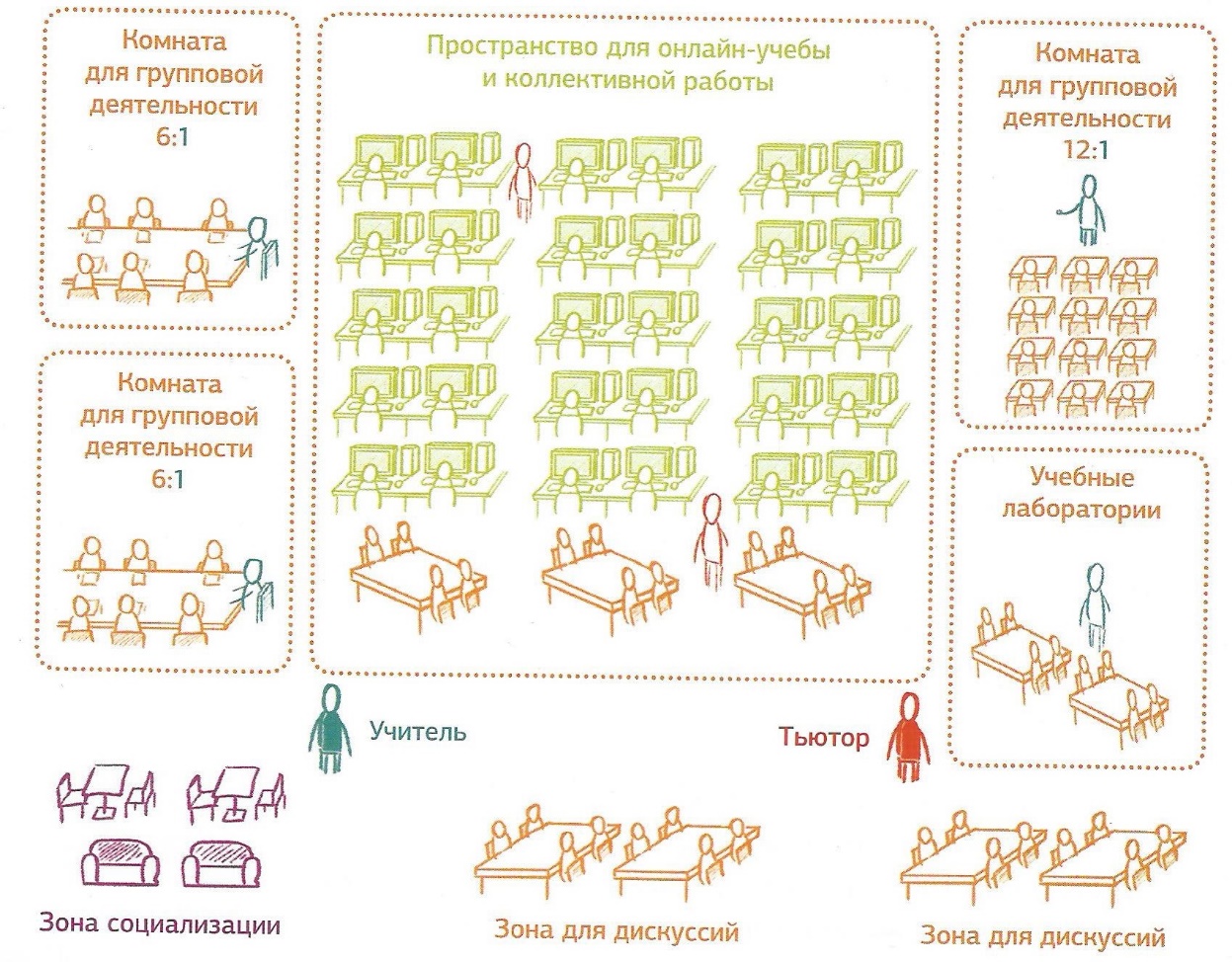 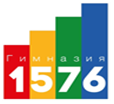 Возможности МЭШ для смешанного обучения
ID материала:
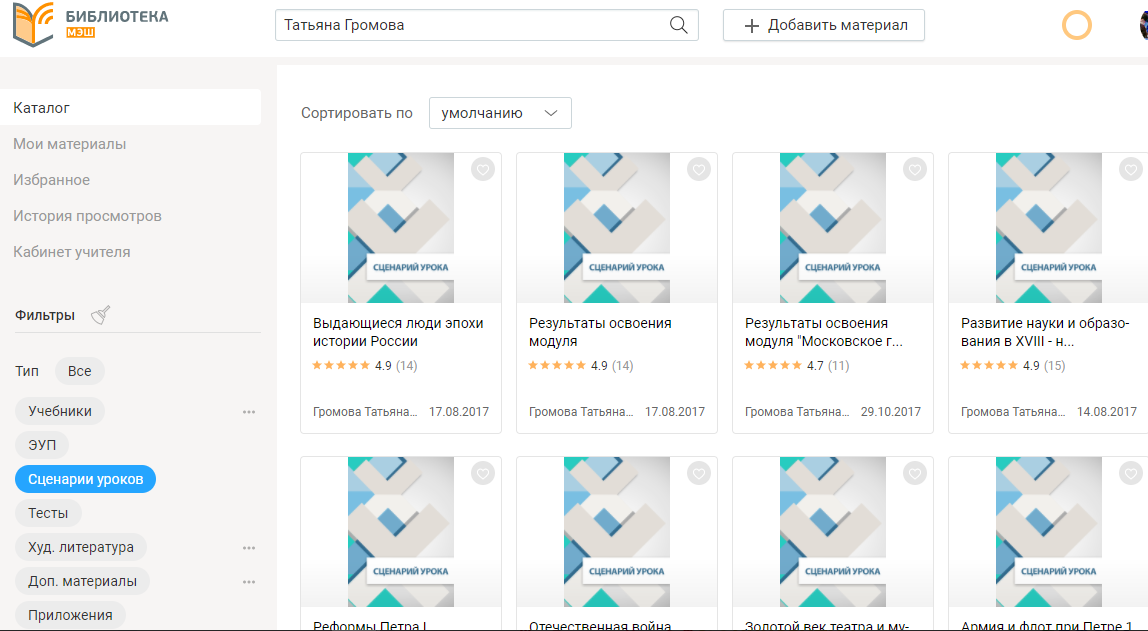 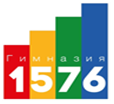 МЭШ: смешанное обучение
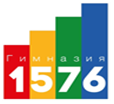 МЭШ: смешанное обучение
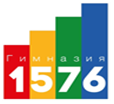 МЭШ: смешанное обучение
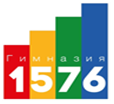 МЭШ: смешанное обучение
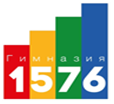 МЭШ: смешанное обучение
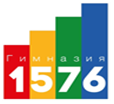 МЭШ: смешанное обучение
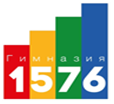 НО! Оцениваются  только предметные результаты!
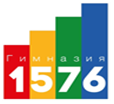 СlassDojo
В ЧЁМ ИДЕЯ?
Идея сервиса состоит в создании удобной, наглядной, легко управляемой системы поощрения с различными ролями и уровнями доступа. В ClassDojo можно зарегистрироваться в качестве учителя (который и будет создавать бейджи, ставить цели, собирать статистику и делать групповые рассылки); в качестве ученика (которому высылается персональный код для доступа к своему профилю, где он может изменить свой аватар и настроить профиль под себя); и в качестве родителя (который имеет доступ к профилю своего ребёнка). Отображать прогресс класса можно с помощью проектора прямо во время урока, если учитель сочтёт это достаточно эффективным и мотивирующим.
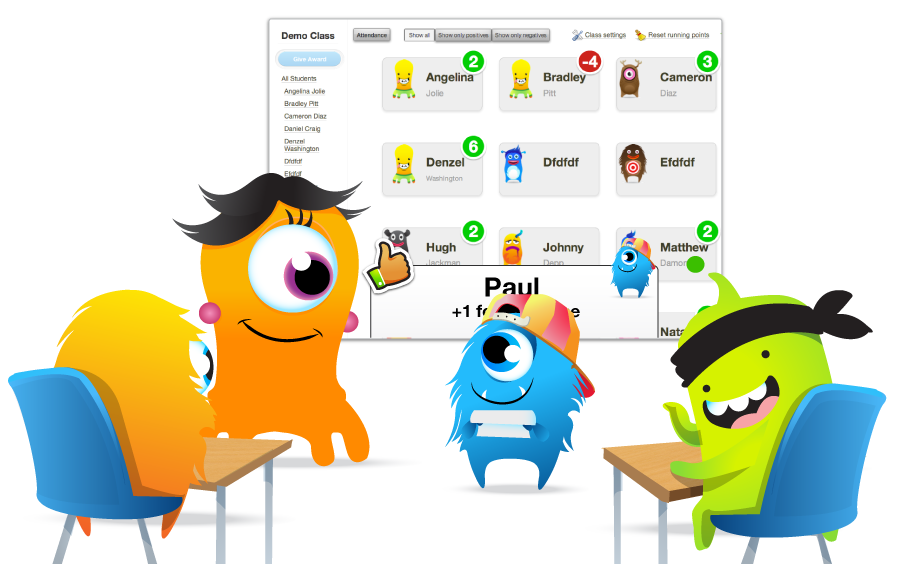 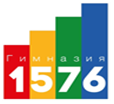 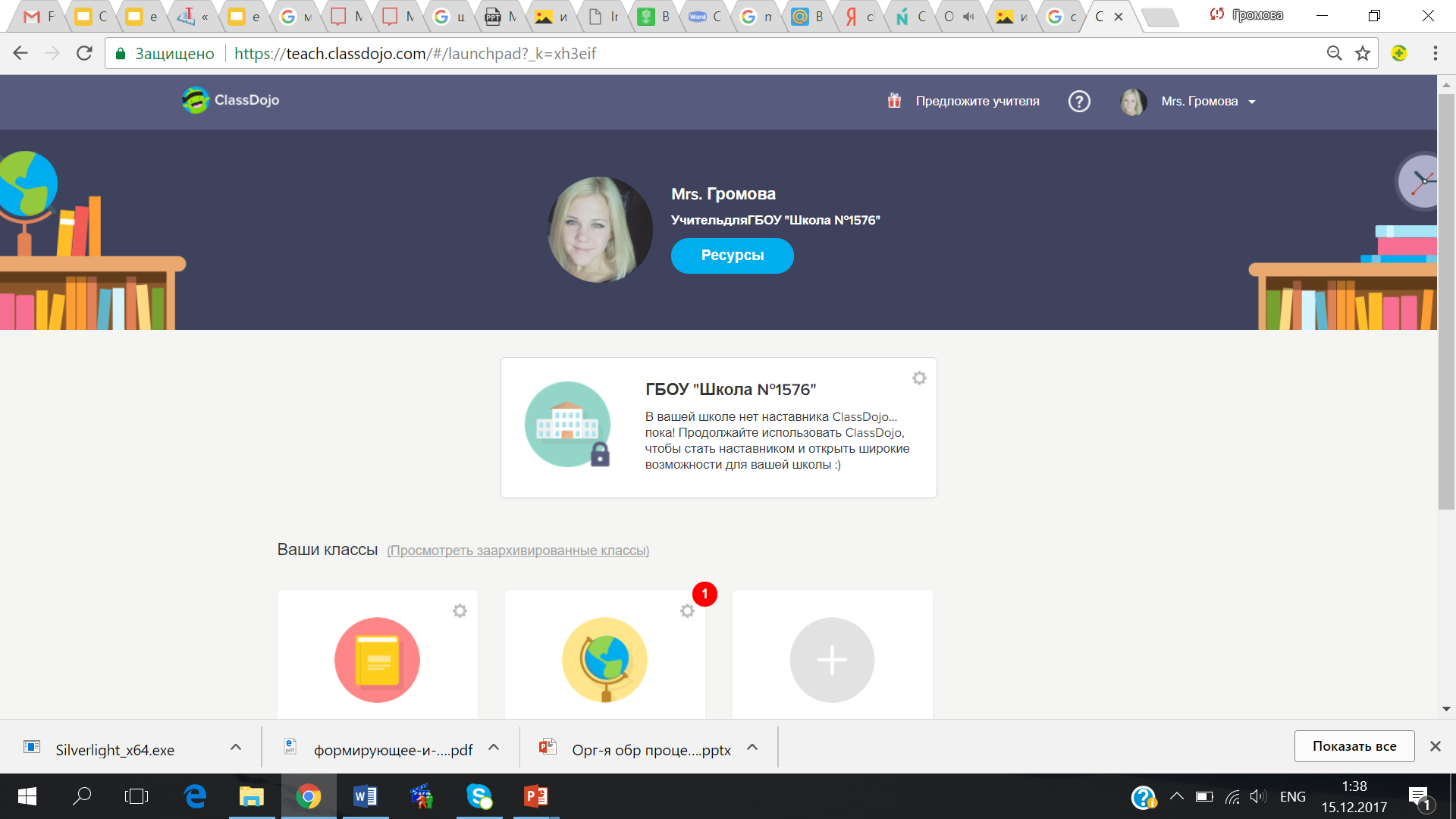 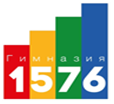 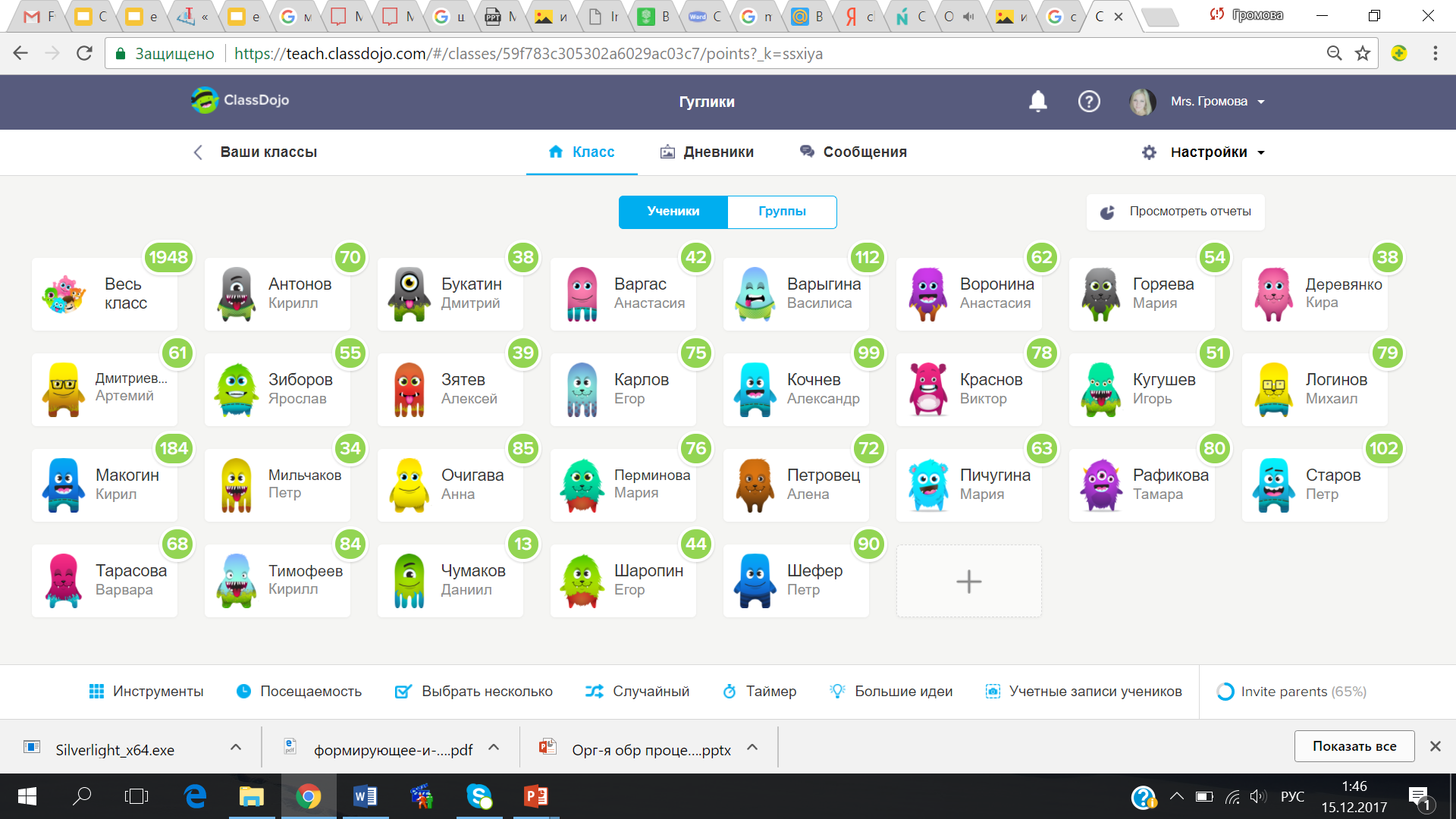 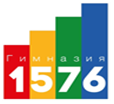 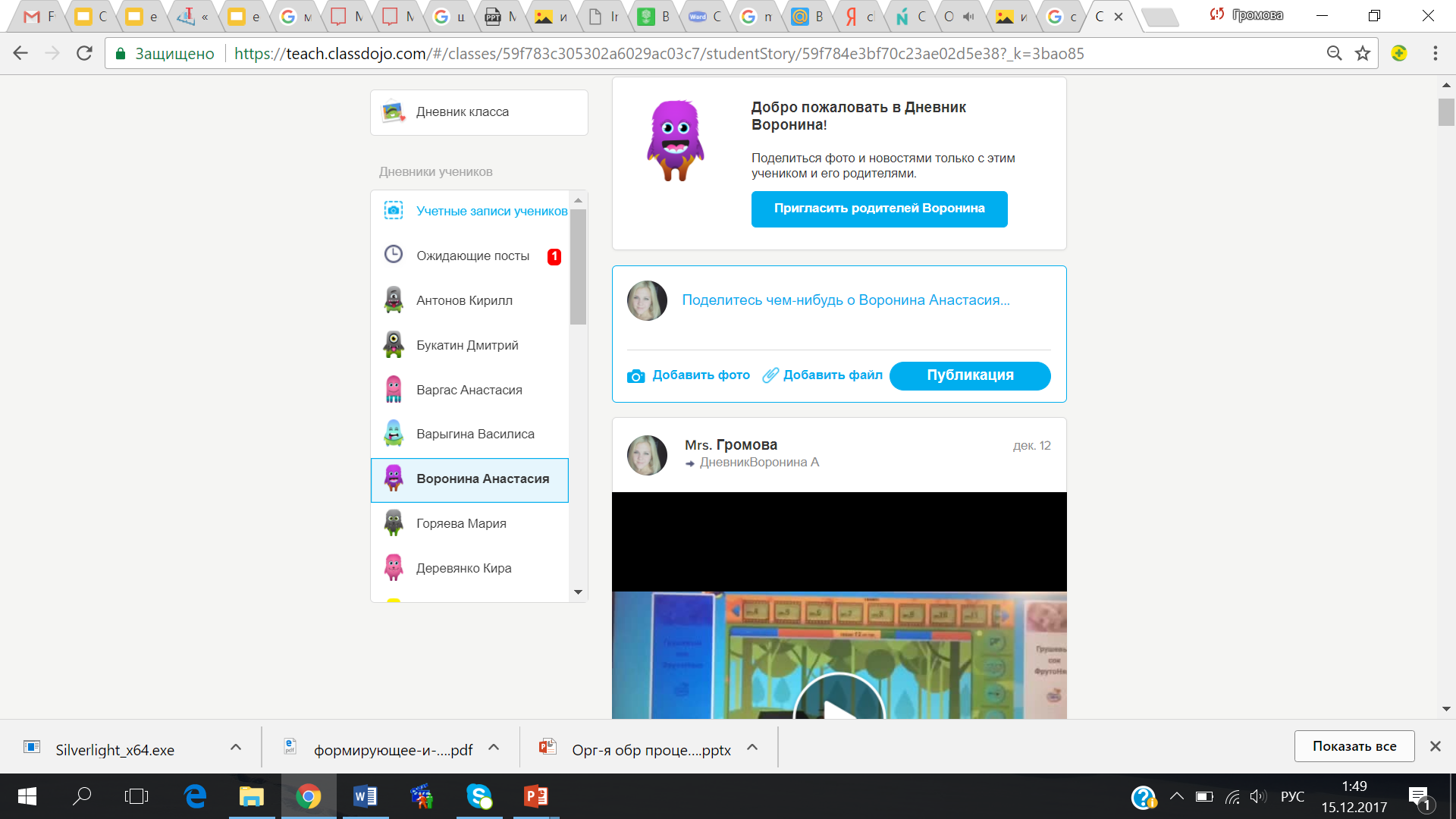 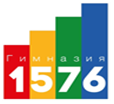 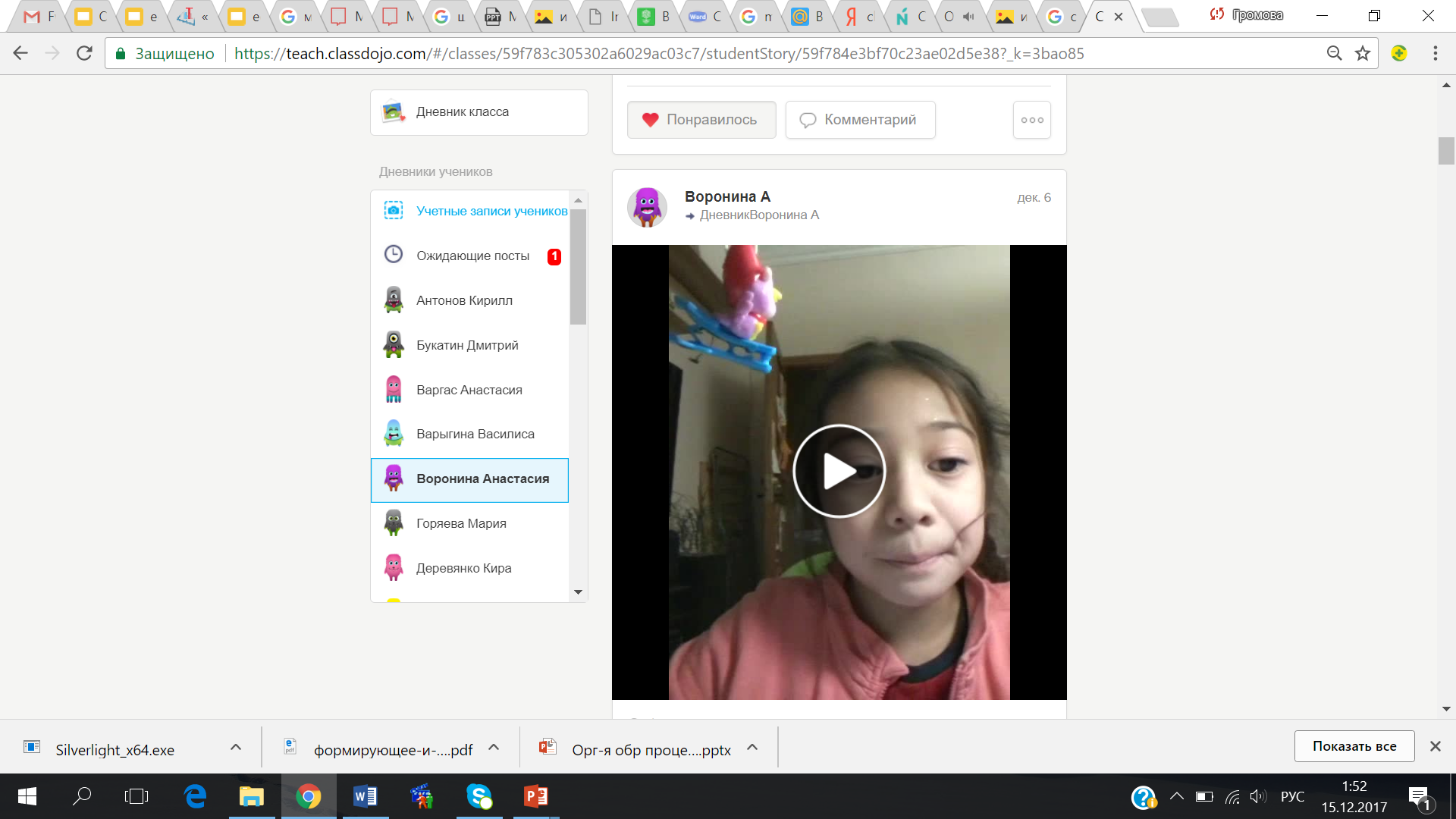 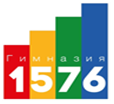 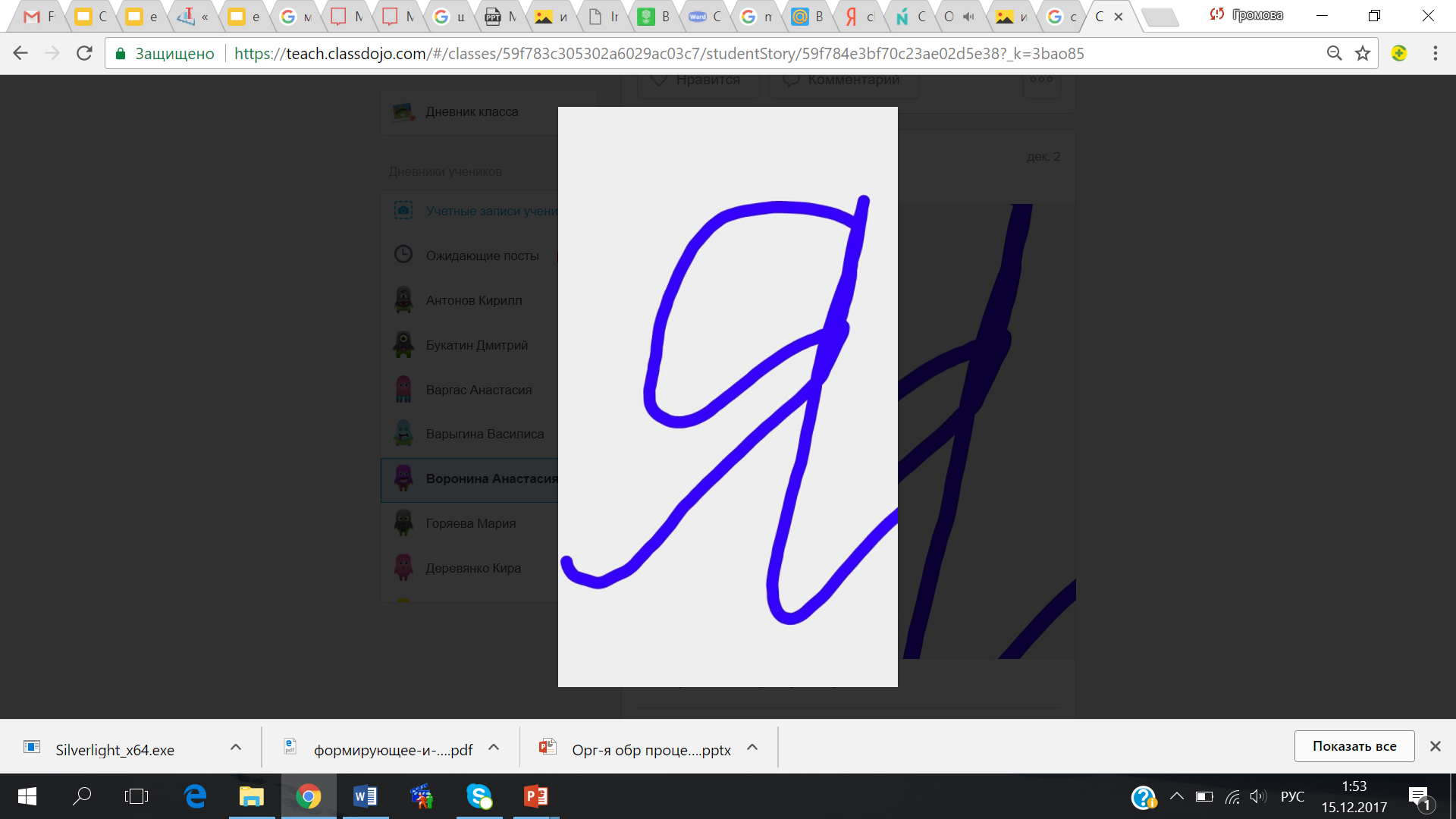 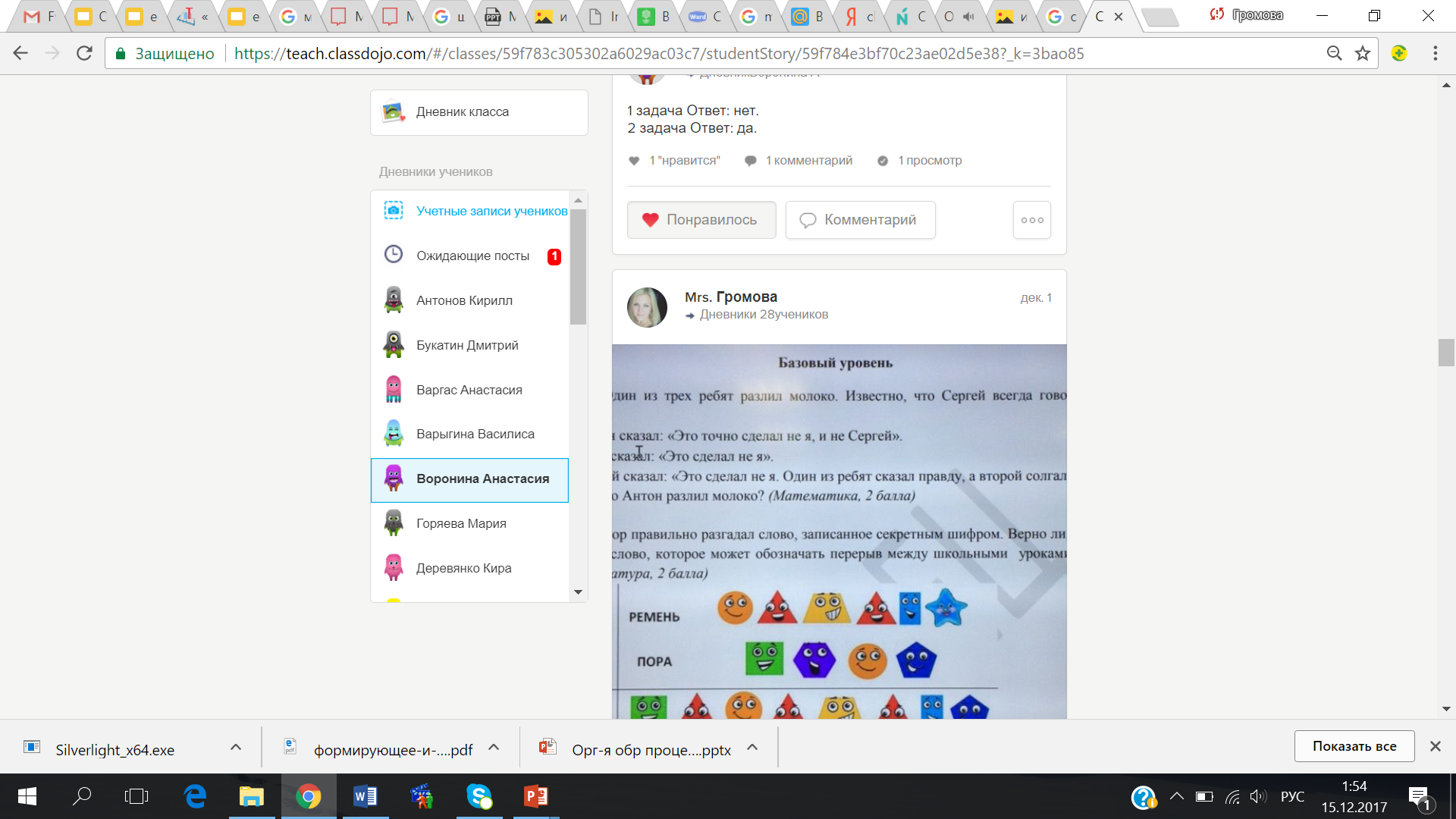 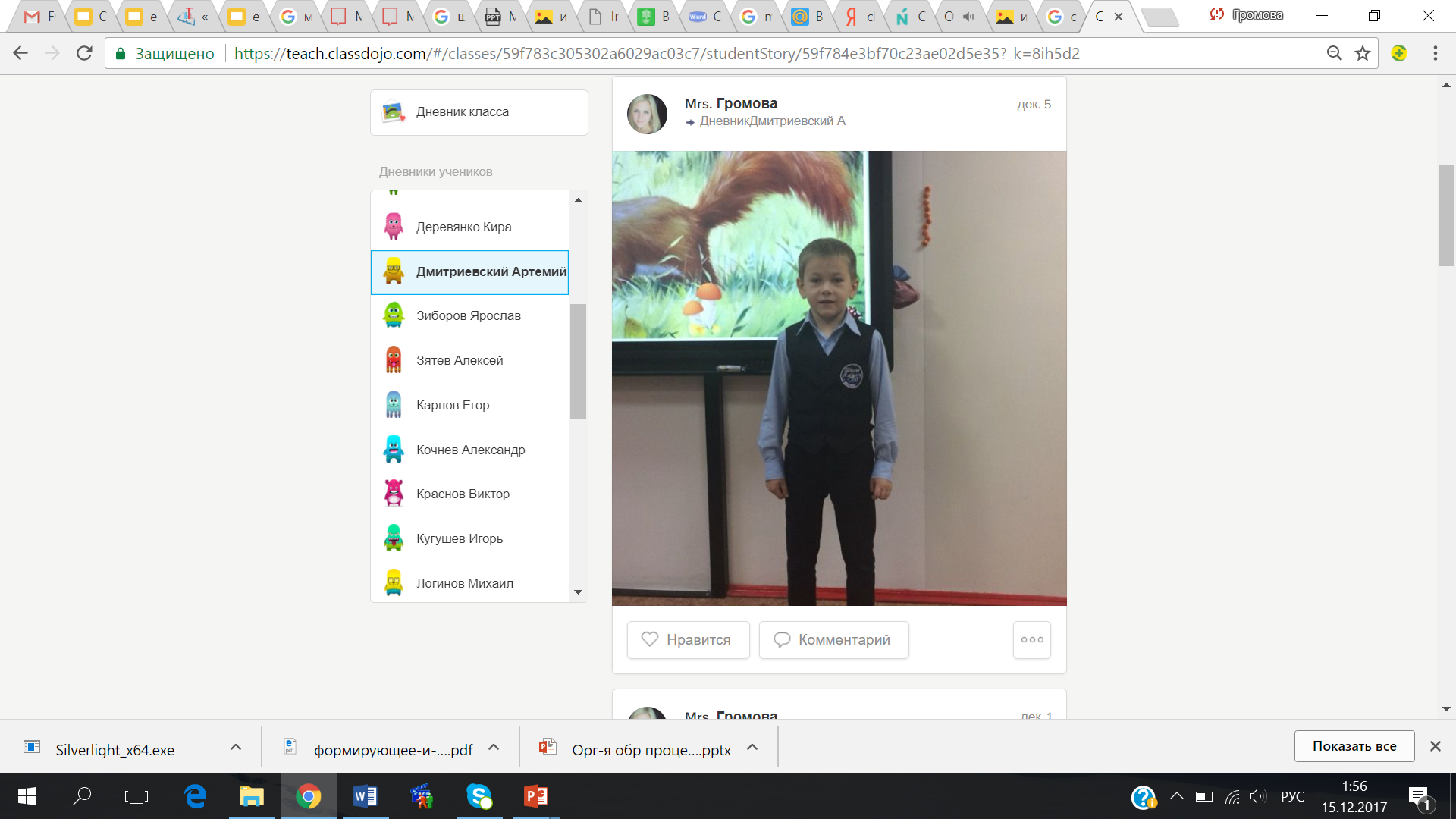 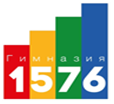 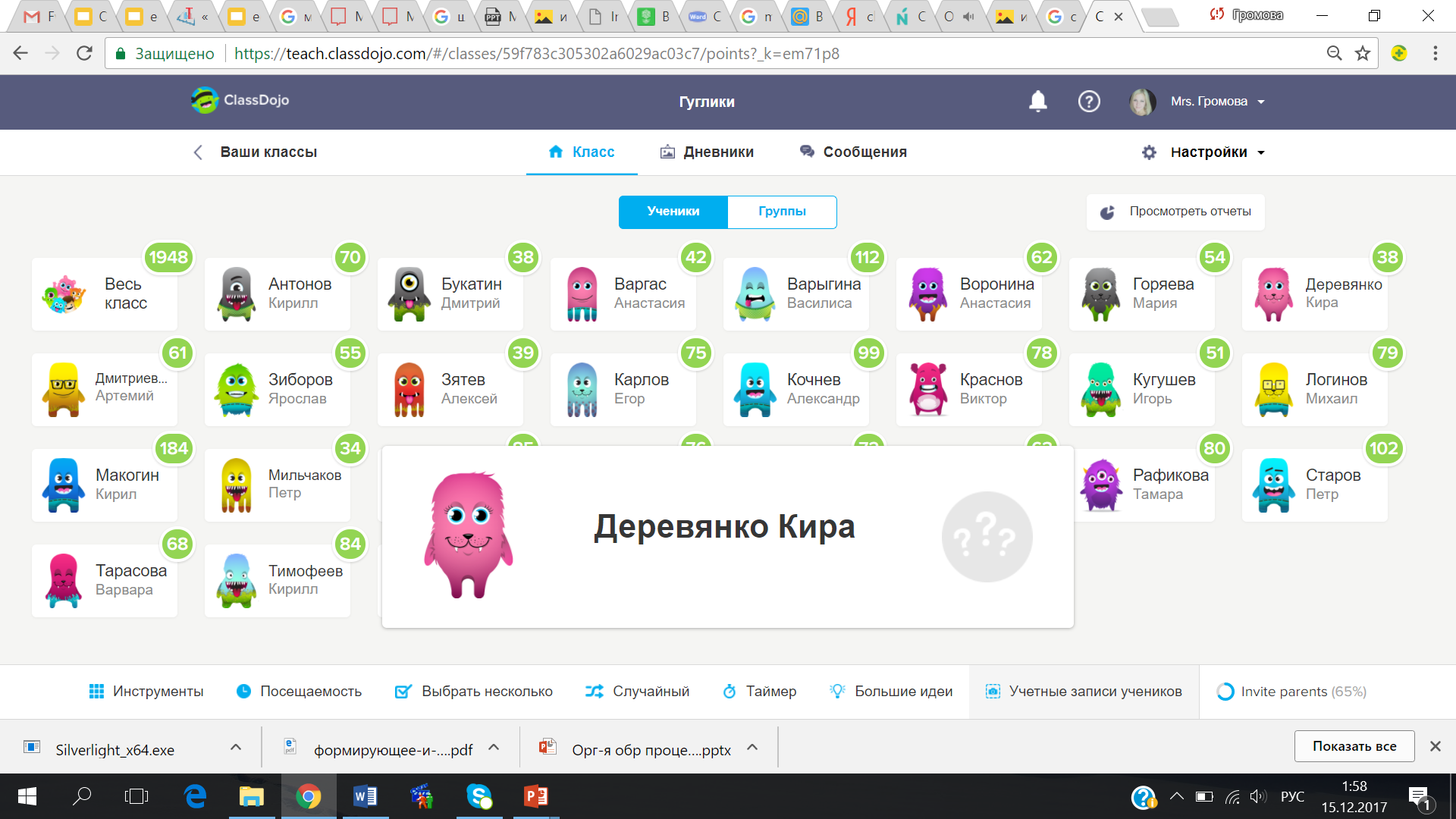 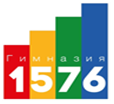 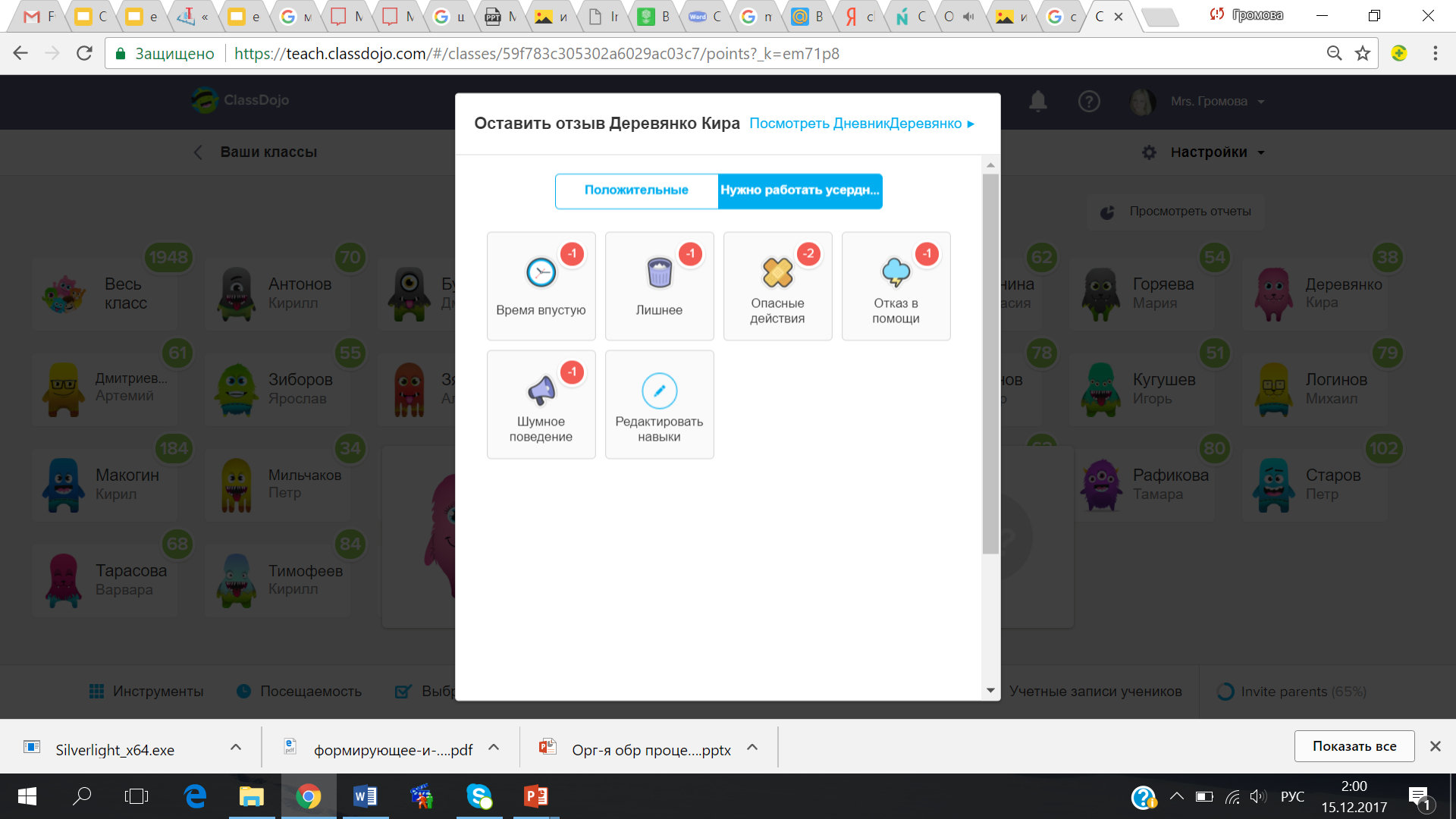 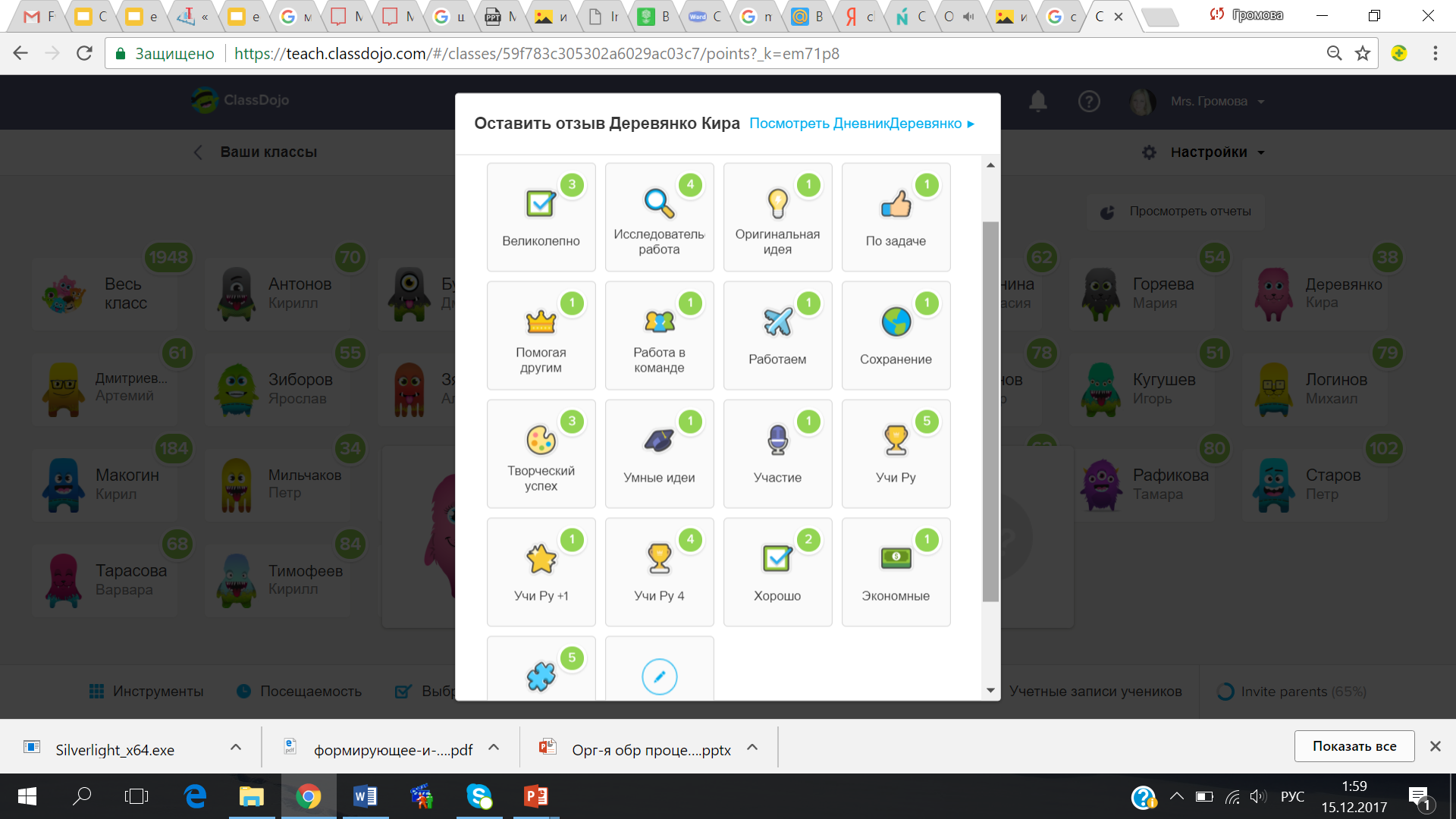 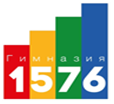 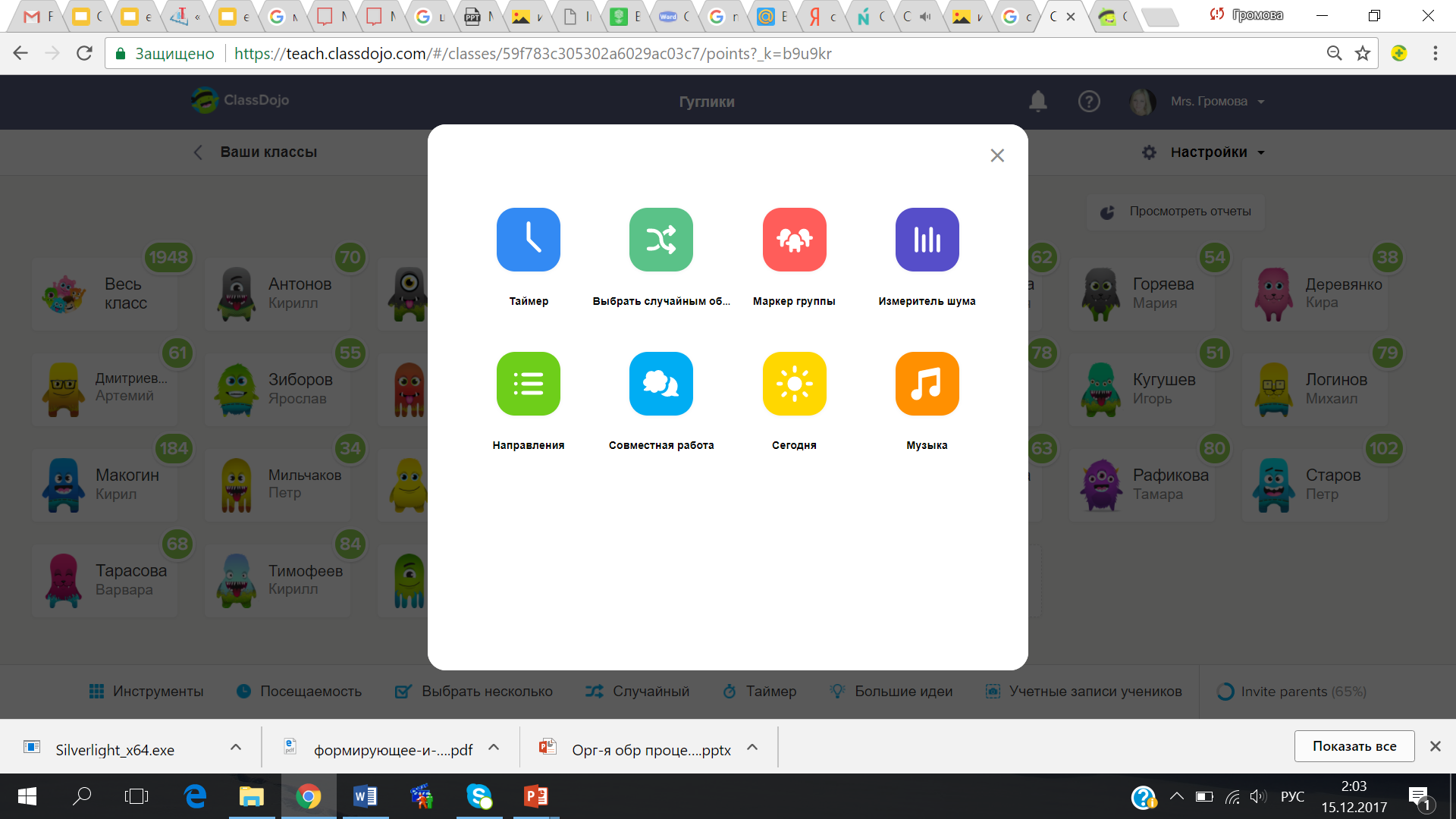 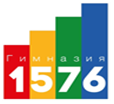 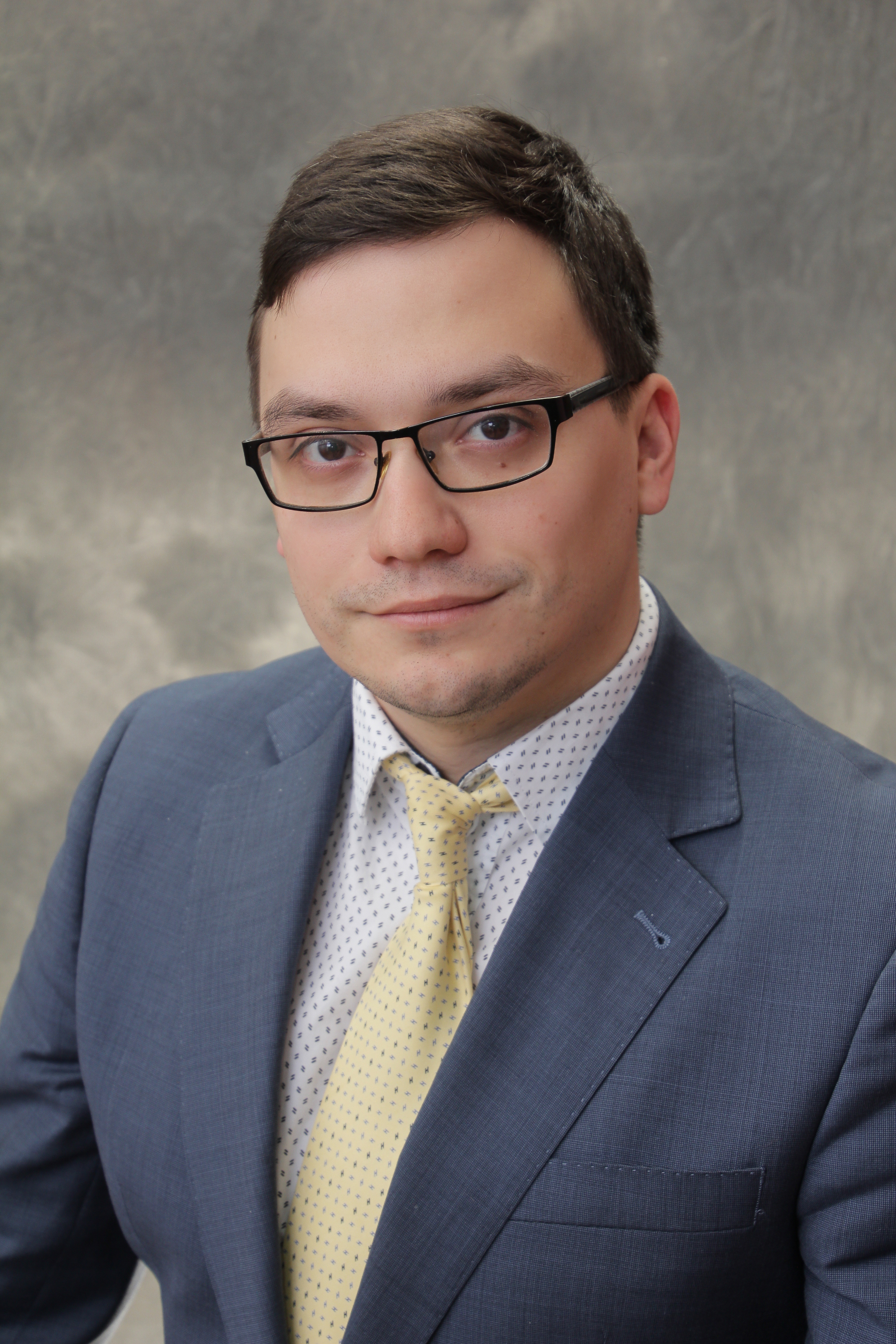 Гулин Александр Сергеевич
ГБОУ «Школа №1576»
gulin@gymn1576.ru
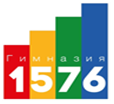